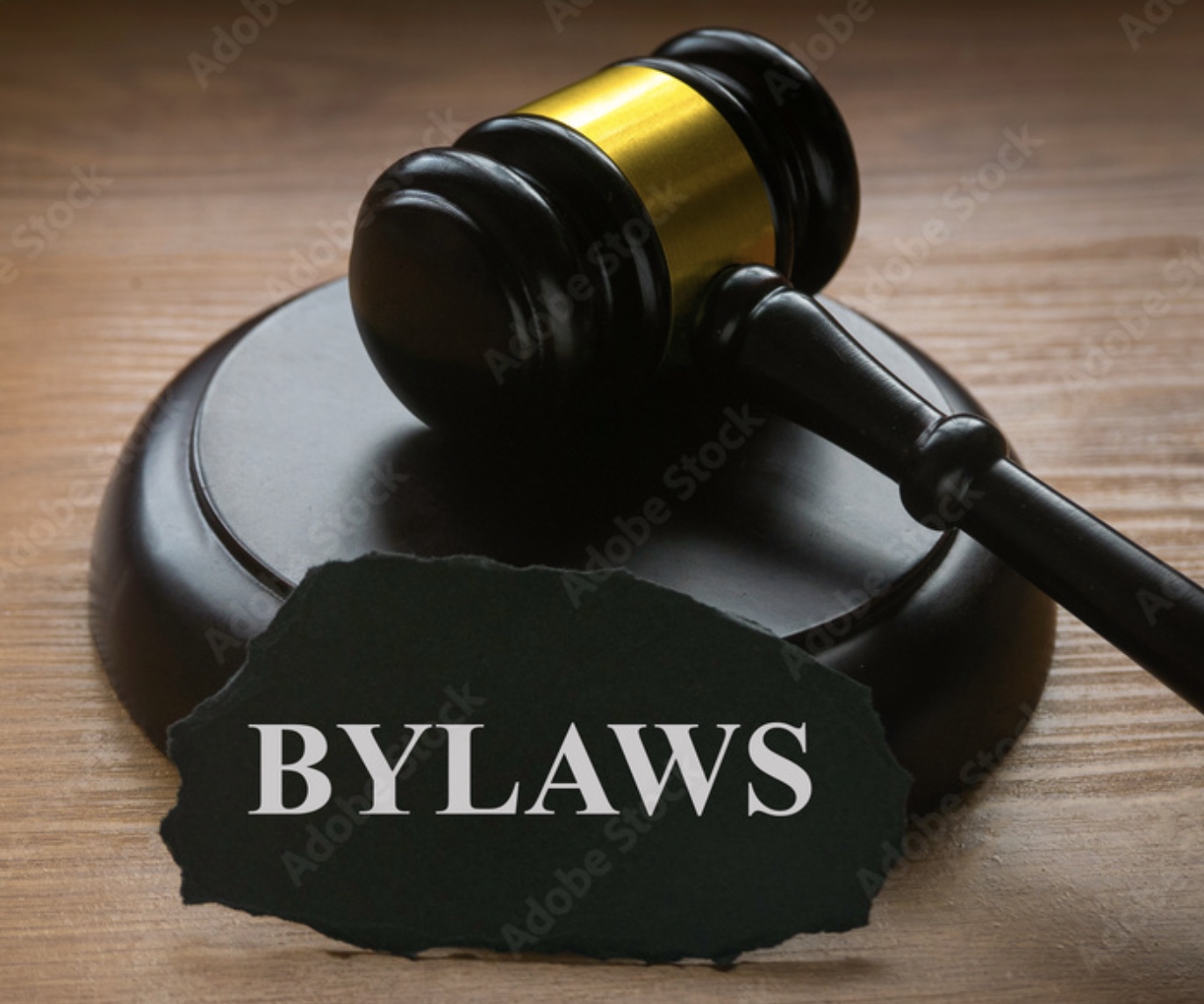 Club Bylaws
LaMissTenn District
August 26, 2024
Facilitator
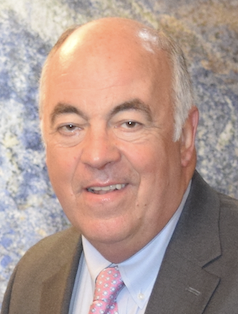 B. J. Kruse III
bjkruseiii@bellsouth.net
Kiwanis Club of Metairie Dawn Busters
2024 - 2025 President
[Speaker Notes: Introduce yourself]
2024-2025 LaMissTenn District Governor
Claude Vinson
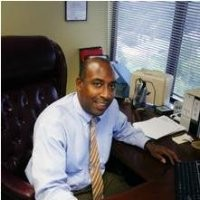 kiwanis.org
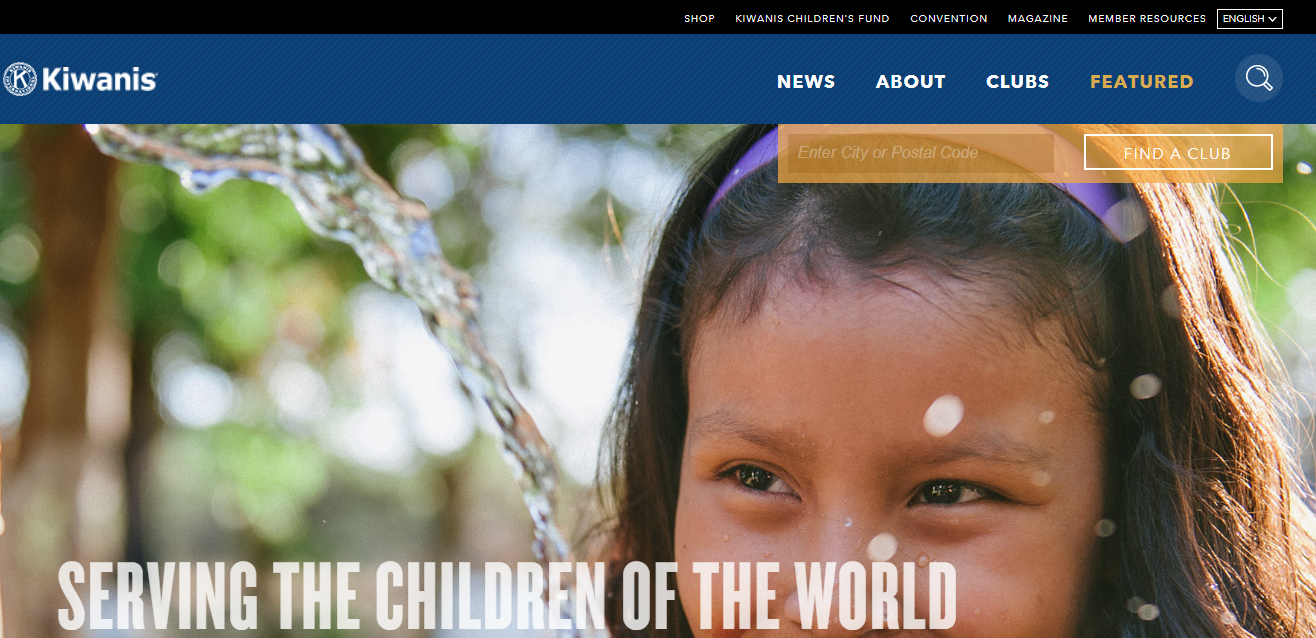 lamisstenn.org
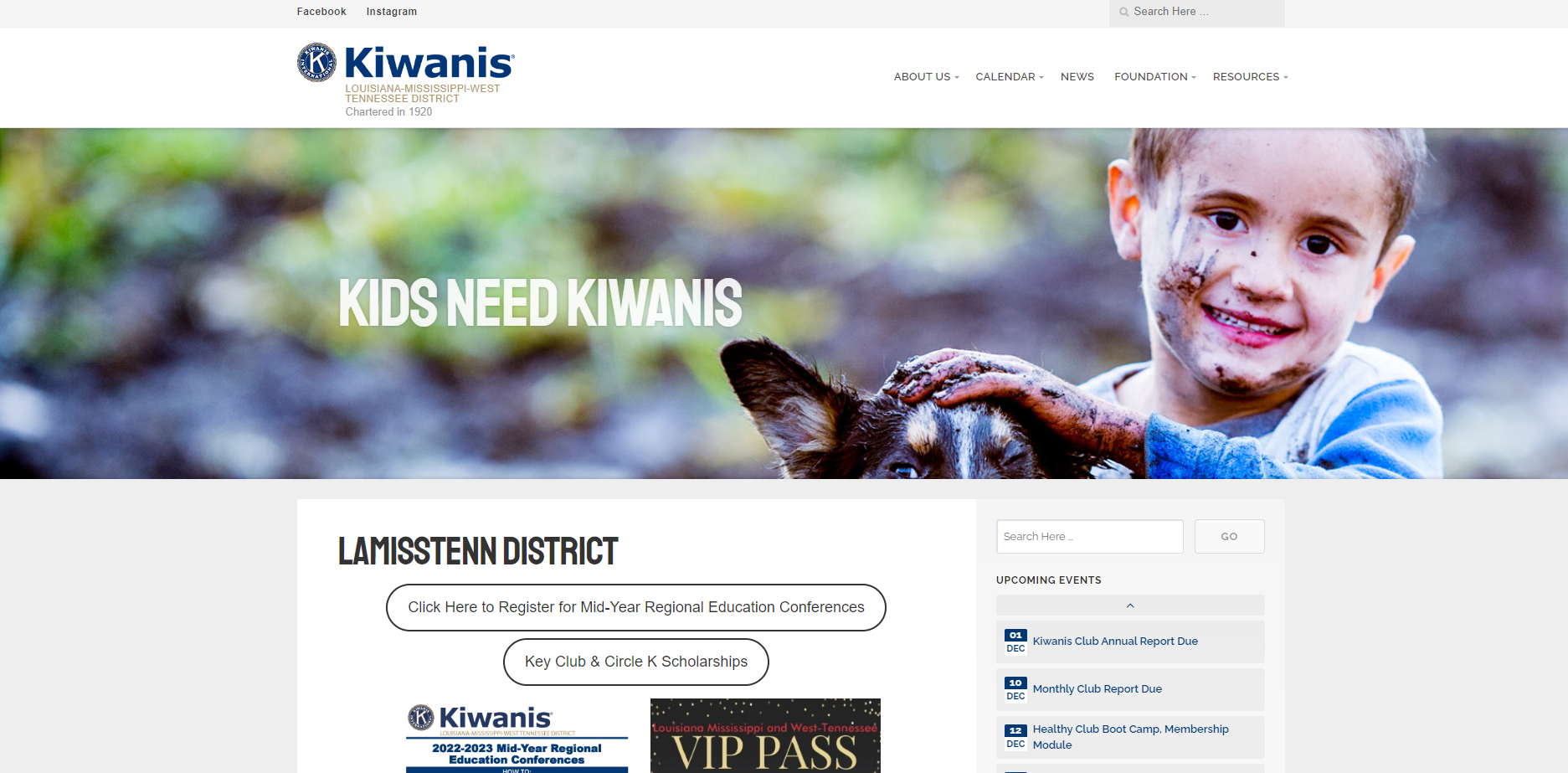 [Speaker Notes: https://k11.site.kiwanis.org/
Or
lamisstenn.org]
Bylaws
A set of rules adopted by an organization chiefly for the governance of its members and the regulation of its operation or affairs.
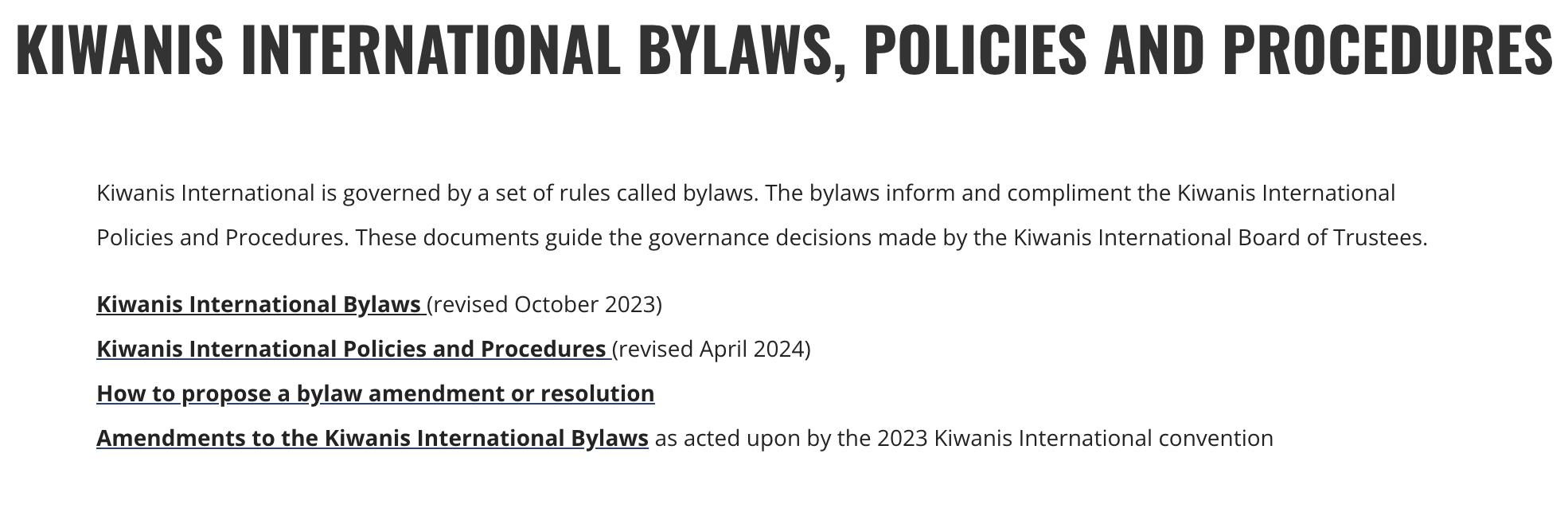 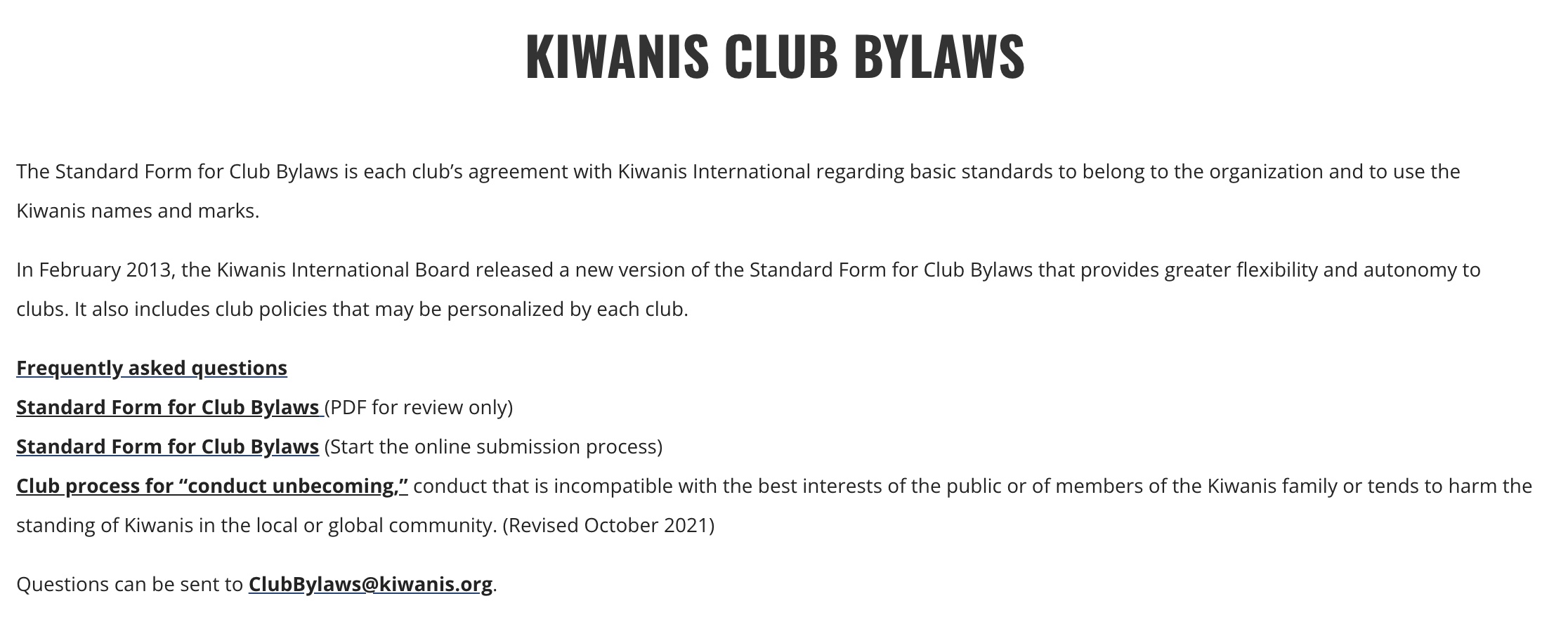 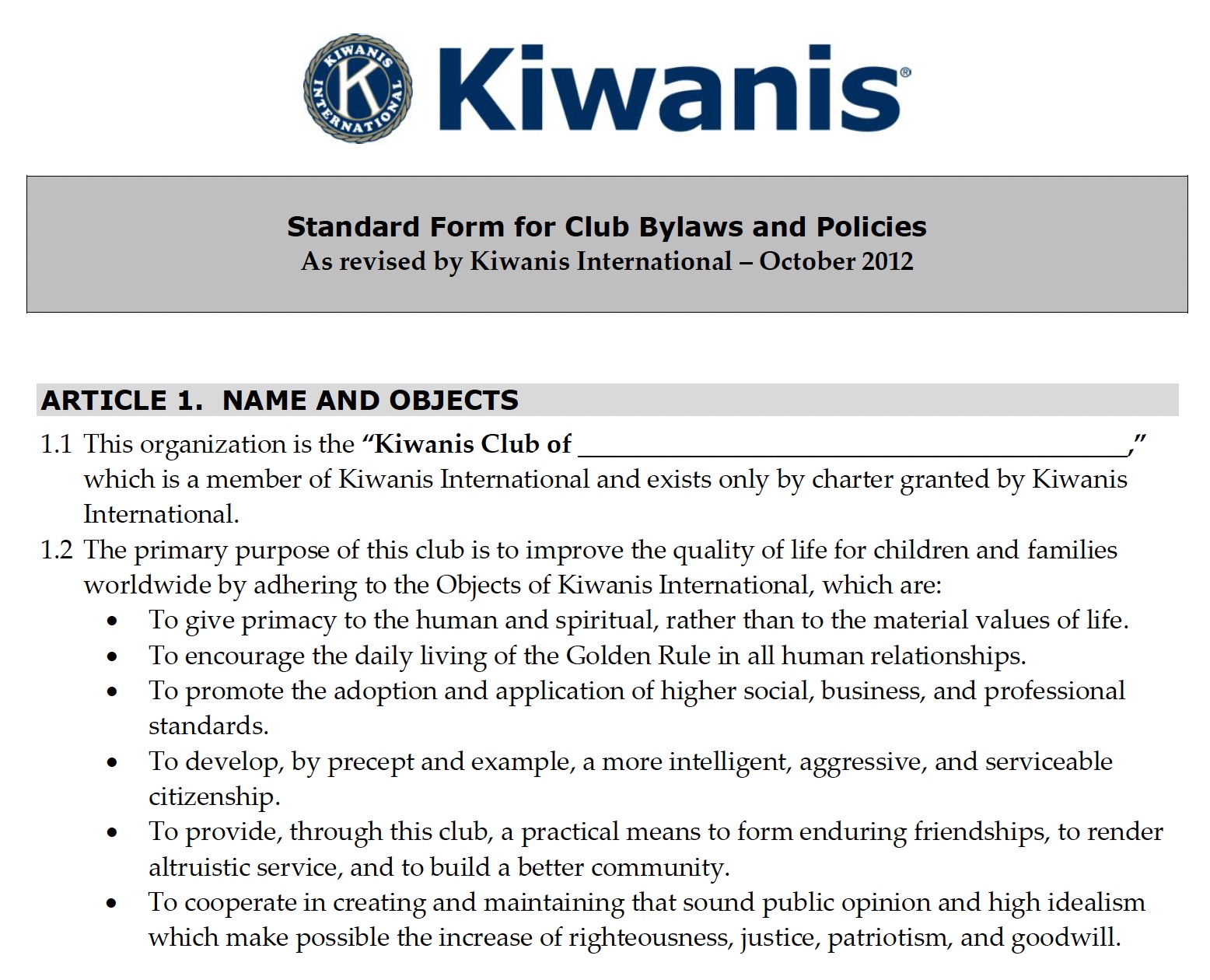 QUESTIONS
Contact the Kiwanis International governance specialist with any questions regarding KI International Bylaws.
Contact ClubBylaws@kiwanis.org for any questions regarding Club Bylaws.